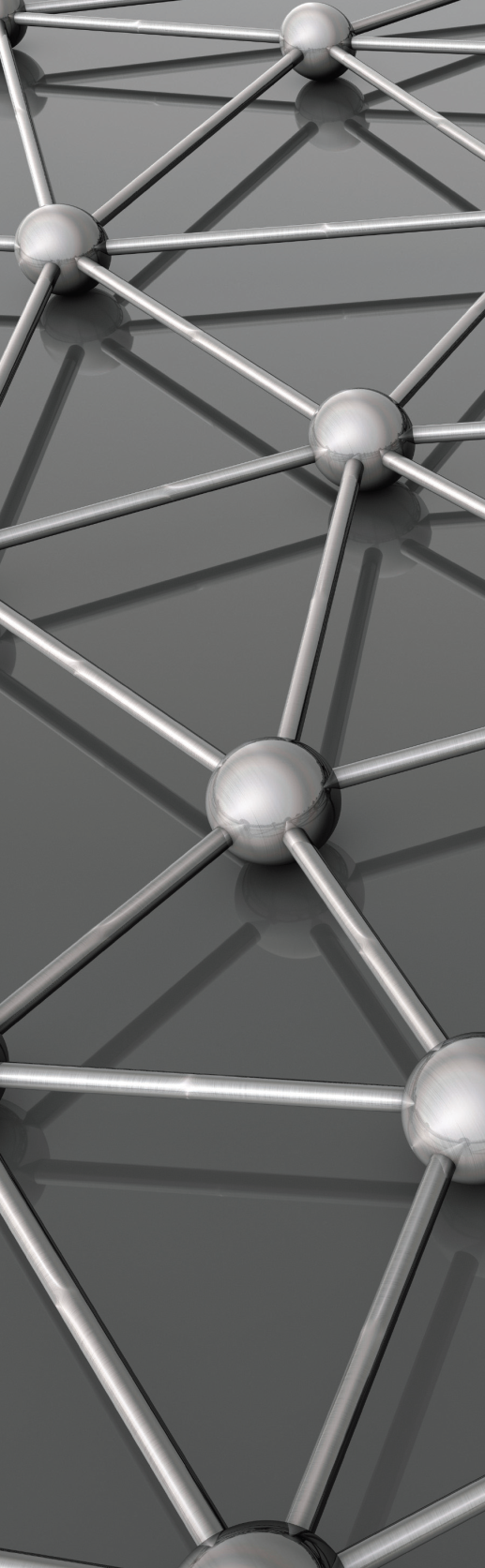 Centre for Teaching & LearningProgram Quality & ComplianceOperational Model
December 13, 2013
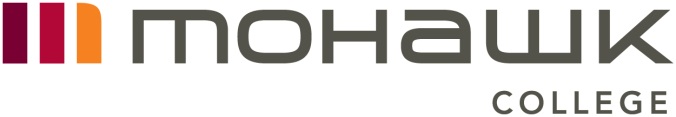 Key Focus
#
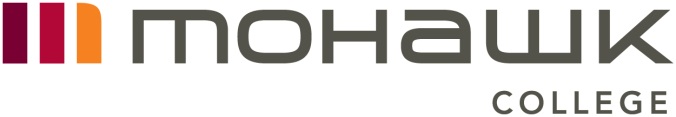 [Speaker Notes: Work that was done last year on the program quality policy will contribute to this.]
Key Activities
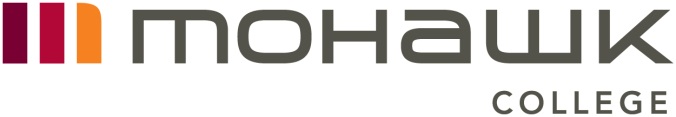 [Speaker Notes: Significant input here from Registrar and Dean of Students. Futureready, Degreeworks in particular address a number of the requirements in this section]
Staffing Model
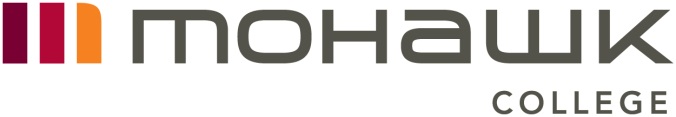